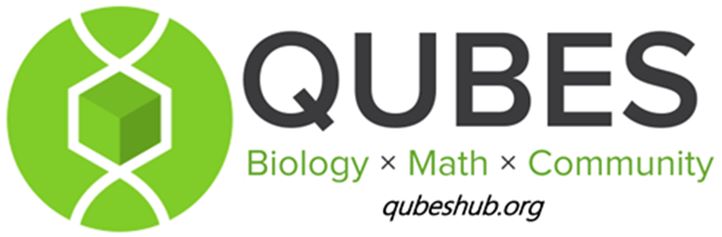 Open QUBES    A Faculty use case of Open Practice
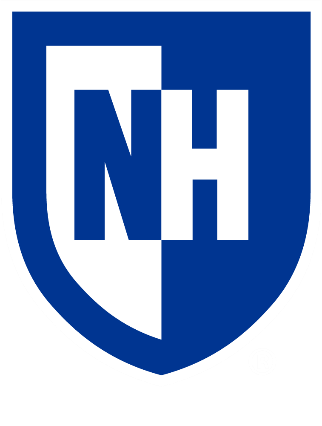 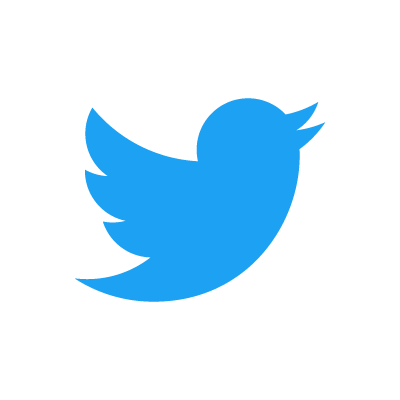 Sarah G. Prescott, Ph.D. (University of New Hampshire)                              @drsarahgrace                                               sarah.prescott@unh.edu
QUBES – Open Practice examples
Abstract
Open Cube of Practice
One of the challenges faculty face with respect to developing and improving open educational practices is how to find, create and share resources in a central location. Finding resources that provide the infrastructure for online community workspaces to support open practice would be an ideal solution to this challenge. The Quantitative Undergraduate Biology Education and Synthesis (QUBES) project offers a solution as a space for resource sharing, community building, and project work.  As part of my journey to and with open practice, I have used QUBES for creating open classroom activities, open publishing, working on group projects, participating in faculty mentoring networks, using new software and other tools, and cultivating a network of collaborators on various ongoing projects. QUBES has been a critical component of my continued success as an open scholar. This poster will detail several of these outcomes with my lived experience working with QUBES as an Open scholar as a case study. It will also discuss how it is a great example of an open community of practice.
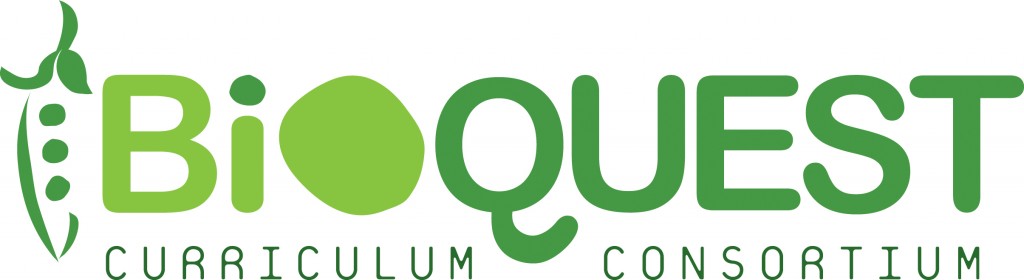 Faculty Mentoring Networks (FMN) – Agent Based Modeling and Serenity (R application) – learned new software applications – hope to utilize in courses in future
Mentoring Leadership/ QUBES Ambassador– designed and directed new mentoring service for newcomers to BioQUEST/QUBES Summer Workshop
Positive evaluation outcomes
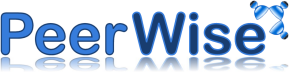 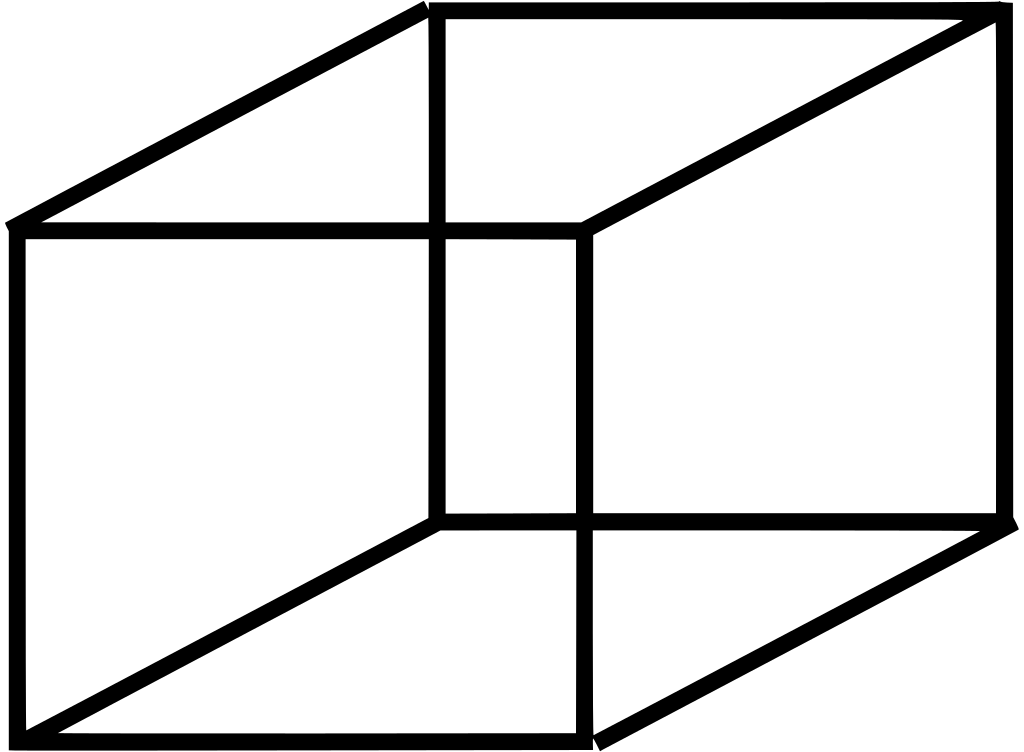 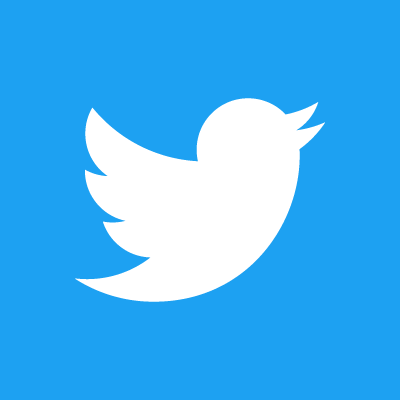 Student authored pedagogy
Collaboration
Group projects
Summer workshops
FMNs
Networking 
Mentoring
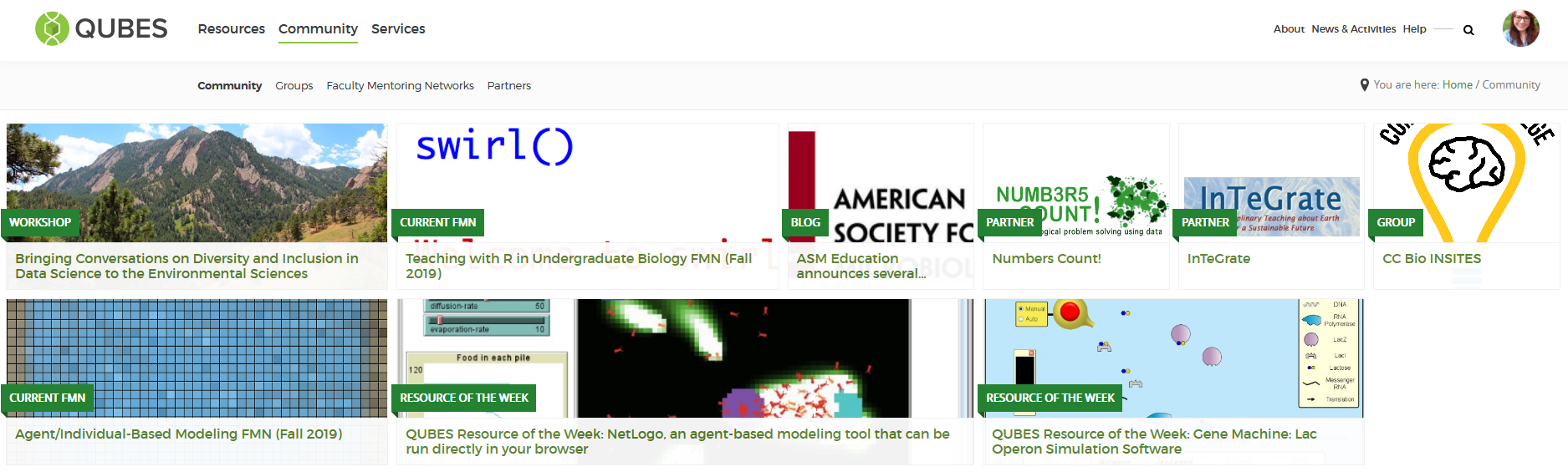 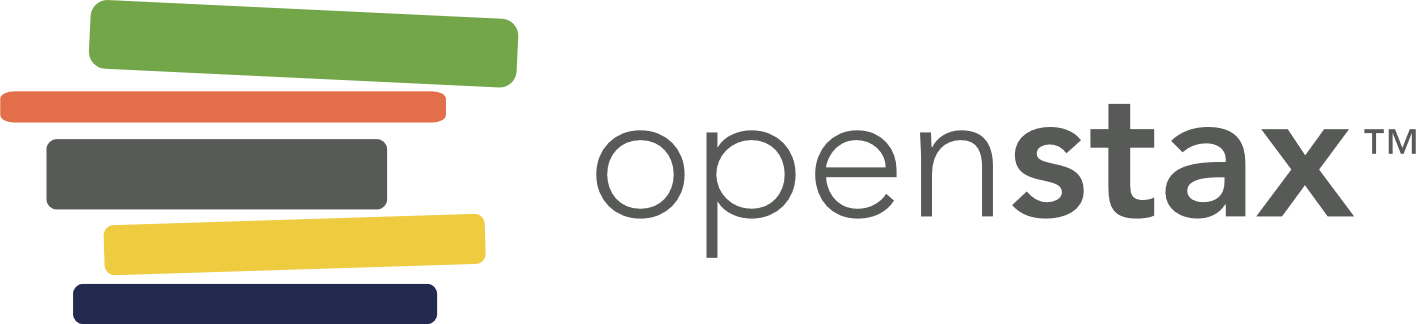 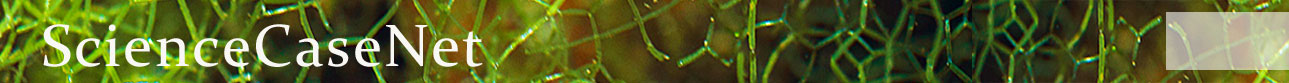 OER – textbooks/animations
Networking
Case writing workshops
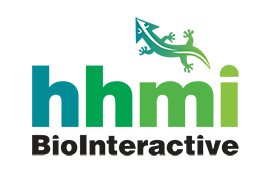 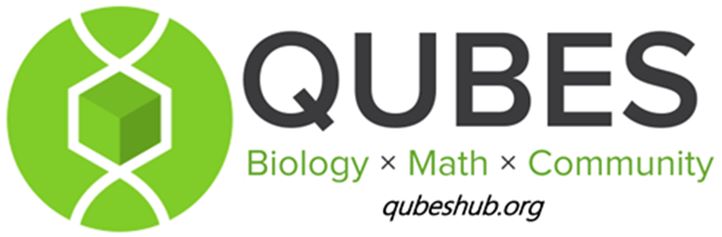 Professional Outcomes
P&T - Presentations, activities, publications
Networking – building collaborations nationally and internationally
Invited presenter externally
On campus leader for Open/Digital Pedagogy
Collaborate with Academic Technology and Center for Teaching and Learning to give faculty workshops
Collaborate with Center for Teaching and Learning to give faculty workshops 
Resources – active learning embedded in all pedagogy
Support/motivation – valuable network – workshops motivate to continue professional development
Mentoring/Leadership – giving back to community of practice
Journey to Open
Peer reviewed pedagogy publishing Writing studio
Peer reviewed publishing 
Service learning
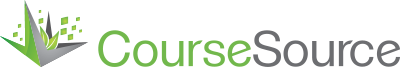 Initial (2004-2010) finding resources (not necessarily open)
Case based teaching activities
Active learning activities
Course based research pedagogy –how to bring authentic data into the classroom
Scholarship of Teaching and Learning (SoTL)

Developing (2010-2014) – creating/sharing content, replacing closed/open materials
Writing cases, but not publishing
OER – textbook replacement
Service learning – Civic Engagement
Discipline Based Educational Research (DBER)

Advanced (2014-current) – publishing, networking, mentoring, pedagogy 
Creating open lectures, activities
Publishing classroom activities
Networking
Mentoring
Student authored content 
Peer reviewed open publishing
Open research 
Evidenced based pedagogy

Future – Open Practice
Open courses (student generated syllabi, etc.)
Publish whole open courses
Publish more activities/cases
Expand mentoring
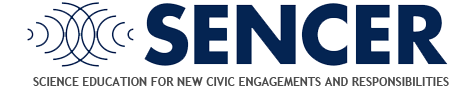 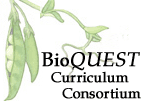 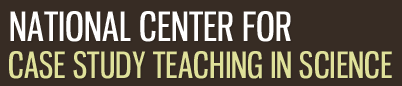 QUBES  – Open Pedagogy examples
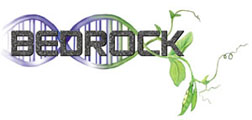 Resources and classroom activities – adapt and adopt
BioQUEST – active learning activities focused on authentic data – motivated use of cases and problem spaces in teaching 
HHMI – began utilizing animations and resources in courses (Biochem, Genomics)
OpenStax – introduced at  BQ Summer Workshop – Chemistry Atoms First 
Software and tools –free downloads or launch from QUBES – collections of resources using apps also available
NetLogo - agent based modeling application along with library of resources –designed model of hemoglobin regulation – case adapted to use in Anatomy and Physiology course
BioQUEST/QUBES Summer Workshops – created classroom activities 
Collaborated on Sexy Smells case – taught multiple times, submitted to National Center for Case Study Teaching
Presented on use of PeerWise and Twitter (multiple workshops) – connected with CourseSource and OpenEd
CourseSource – writing workshop – submitting Twitter assignments from entire course for publication
Future Work
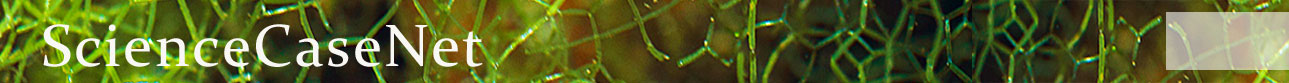 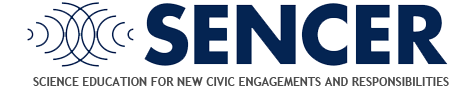 Open courses - student generate syllabi and course framework
Publish more activities/cases and whole open courses on QUBES and other connected sites (CourseSource, SENCER)
Expand mentoring leadership at QUBES
Use QUBES for open classroom
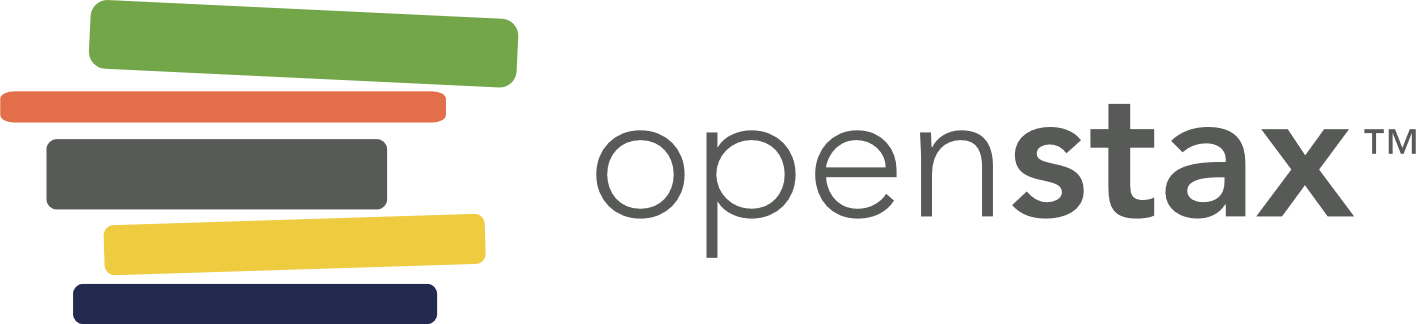 Acknowledgements
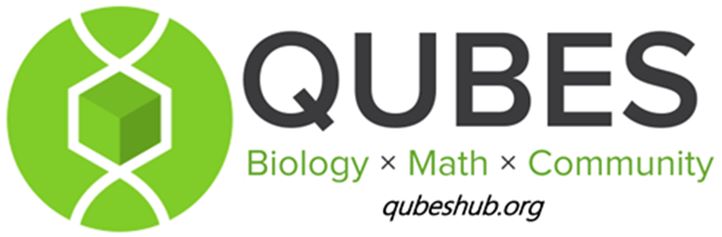 This material is based upon work supported by the National Science Foundation under DBI 1346584, DUE 1446269, DUE 1446258, and DUE 1446284. Any opinions, findings, and conclusions or recommendations expressed in this material are those of the author(s) and do not necessarily reflect the views of the National Science Foundation.
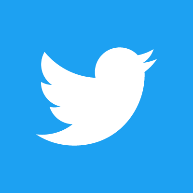 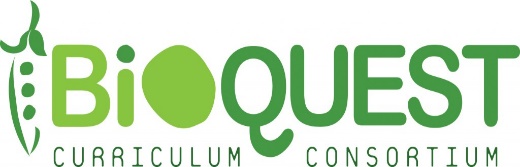 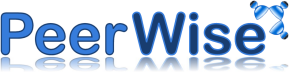 Works Cited
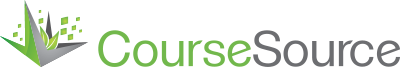 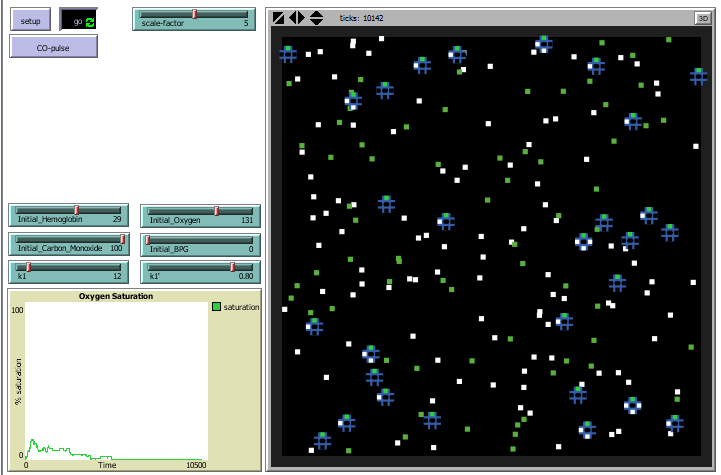 Paul Denny, John Hamer, Andrew Luxton-Reilly, and Helen Purchase. 2008. PeerWise: students sharing their multiple choice questions. In Proceedings of the Fourth international Workshop on Computing Education Research (ICER '08). ACM, New York, NY, USA, 51-58. DOI=http://dx.doi.org/10.1145/1404520.1404526 
Donovan, S., Eaton, C.D., Gower, S.T., Jenkins, K.P., LaMar, M.D., Poli, D., Sheehy, R. and Wojdak, J.M., 2015. "QUBES: a community focused on supporting teaching and learning in quantitative biology." Letters in Biomathematics, 2(1), pp.46-55.
Wilensky, U. 1999.  NetLogo.  Center for Connected Learning and Computer-Based Modeling, Northwestern University. Evanston, IL.   Available from http://ccl.northwestern.edu/netlogo/.
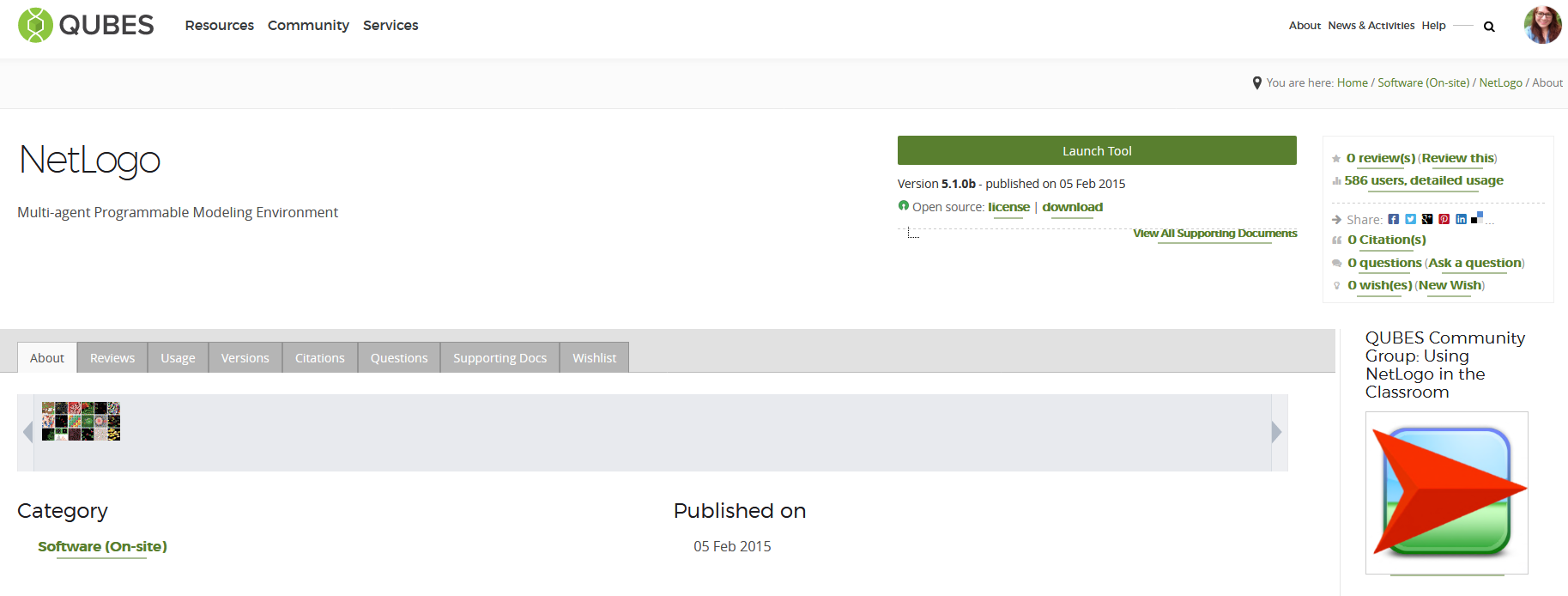